Prompt Fission Neutron Investigation
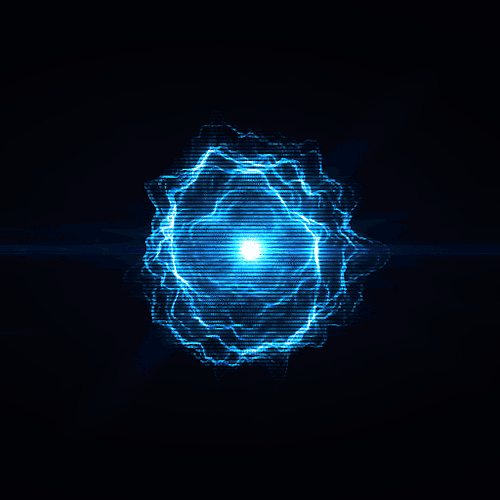 with Frisch-gridded Twin Back-to-back Ionization Chamber
Dimitar Chereshkov, Technical University – Sofia, Bulgaria
Supervisor – Dr. Shakir Zeinalov, FLNP, JINR
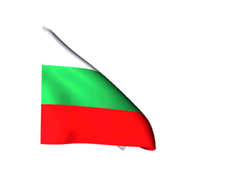 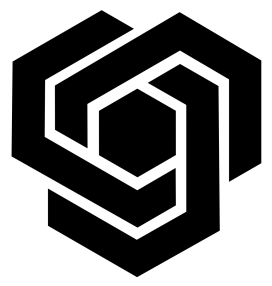 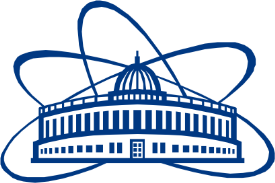 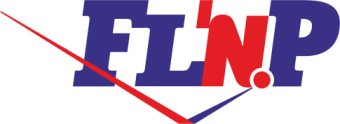 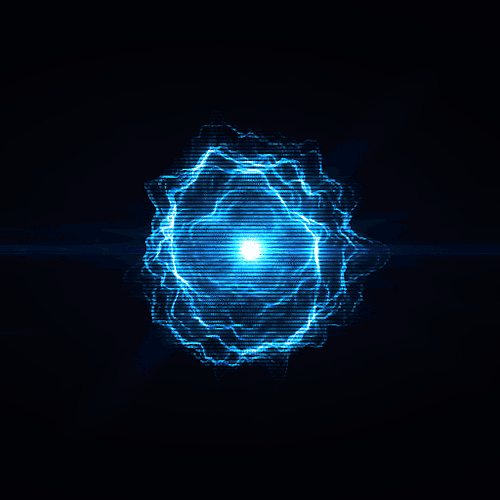 The aim of the project
To get acknowledged with the nuclear electronics, data acquisition and analysis software

Making a neutron-gamma separation, using pulse shape analysis

Performing alpha particle,  fission fragment, and prompt fission neutron spectra measurements
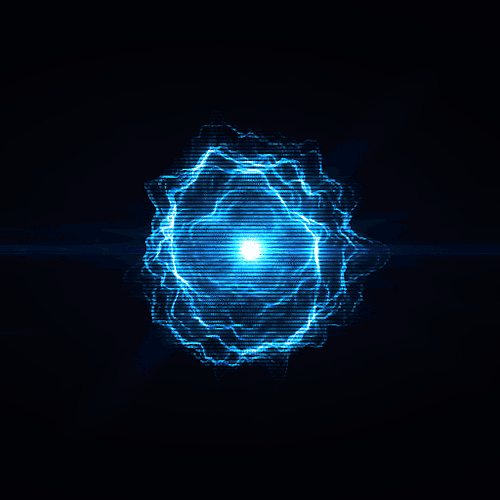 Experimental setup
neutron-gamma separation by pulse shape analysis
Scintillation neutron-gamma detector  ( NE 213 )
Analog-to-Digital Converter (ADC)
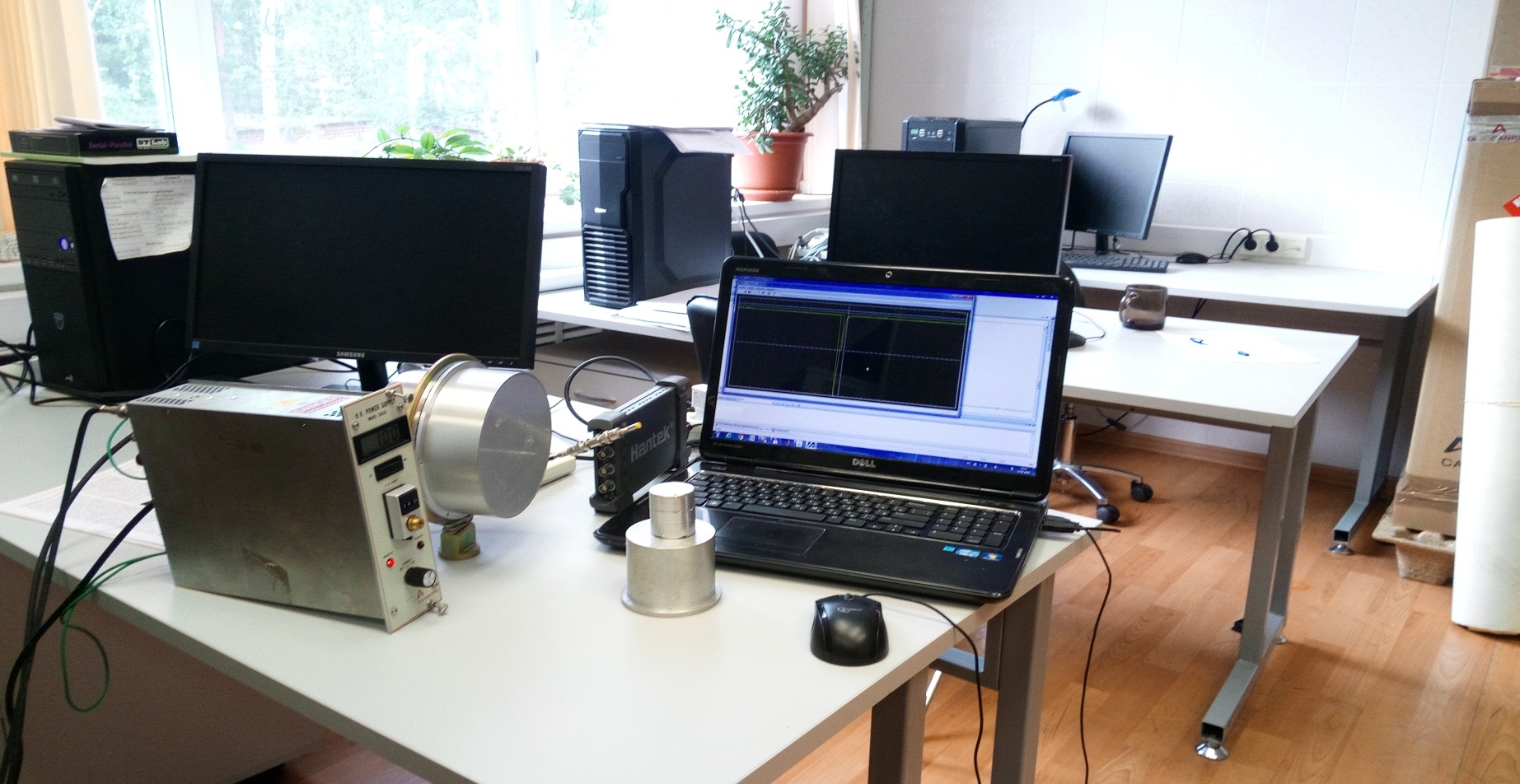 High voltage power  supply
Am-Be source
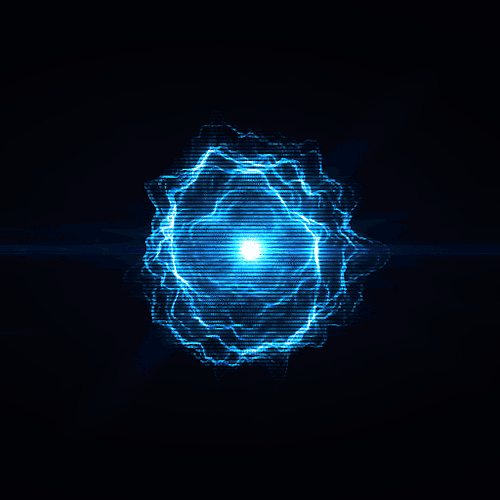 Experimental setup
neutron-gamma separation by pulse shape analysis
Voltage divider
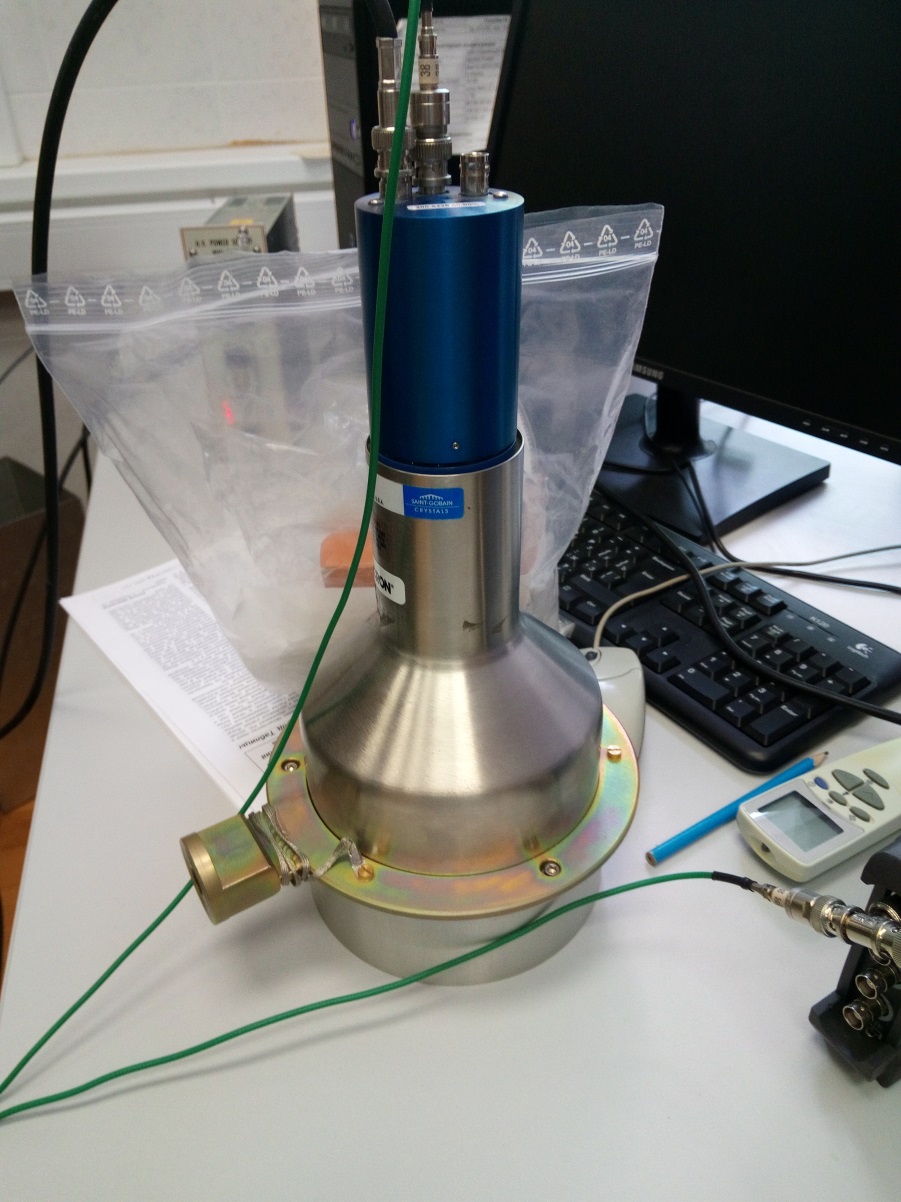 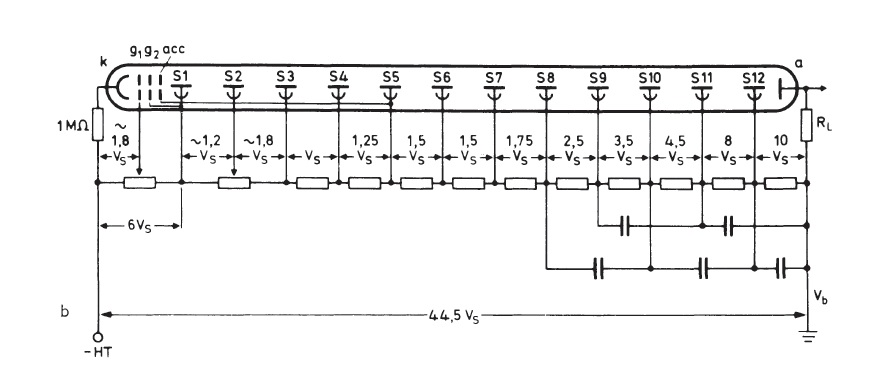 Wiring diagram
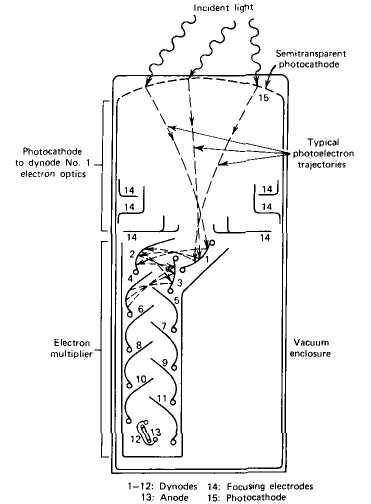 Photo-multiplier Tube (PMT)
Scintillation neutron-gamma detector  ( NE 213 )
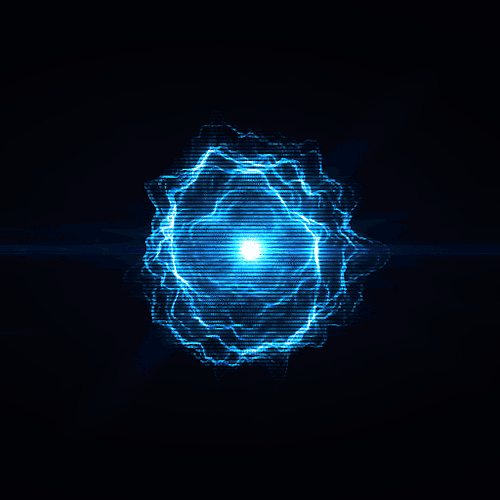 Photomultiplier Tubes (PMT)
Certain materials, struck by a nuclear particle or radiation, emit a small flash of light ( a scintillation ).

PMT convert light signals into a usable current pulse without adding a large amount of random noise to the signal.

The PMT photocathode converts the incident light into a current of electrons by the photoelectric effect.

The electron-multiplier system amplifies the weak primary photocurrent by using a series of dynodes to produce a measurable current at the anode of the photomultiplier.
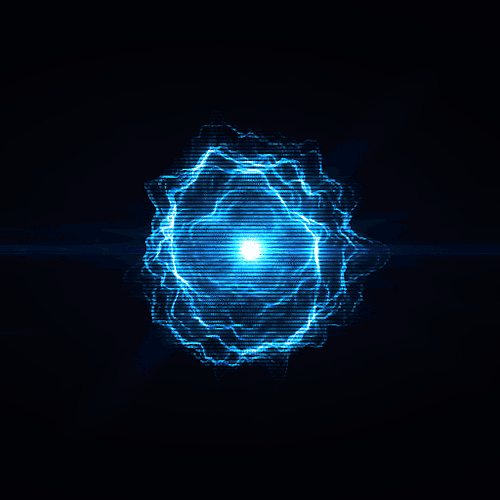 The experimental results
neutron-gamma separation by pulse shape analysis
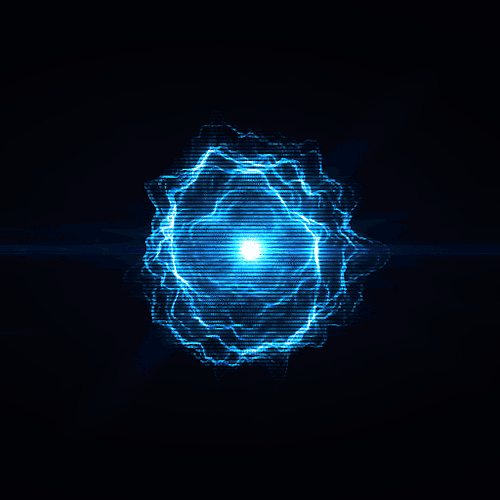 The experimental results
neutron-gamma separation by pulse shape analysis
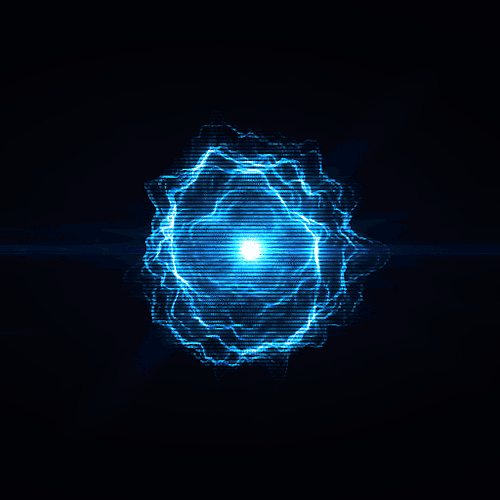 Frisch-gridded ionization chamber
fission fragment spectra measurements
These instruments are based on the direct collection of the ionization electrons produced in a gas by passing radiation.

In the presence of an electric field, the electrons and ions freed by radiation drift along the field lines towards the anode and cathode respectively.
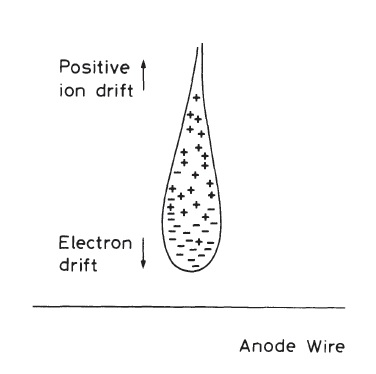 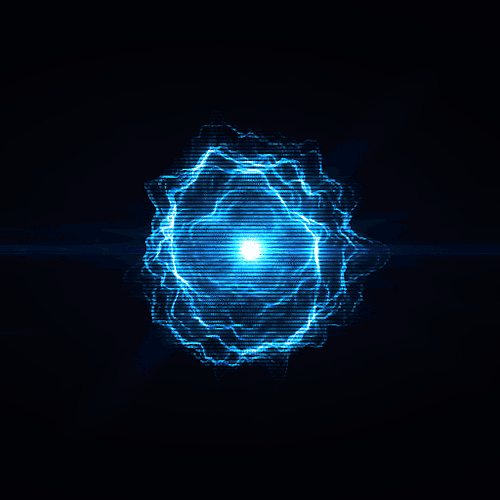 Frisch-gridded ionization chamber
fission fragment spectra measurements
Ion chamber is divided into two parts by a Frisch grid. Once the electrons pass through the grid on their way to the anode, the grid-anode voltage begins to drop and a signal voltage begins to develop across the resistor. 

The pulse amplitude is now independent of the position of formation of the original ion pairs.
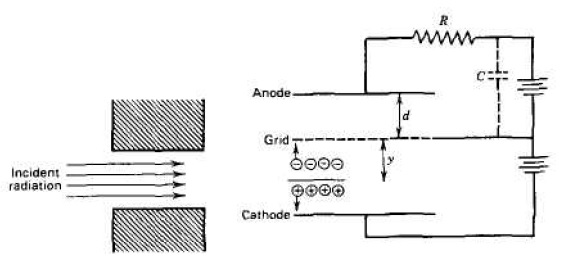 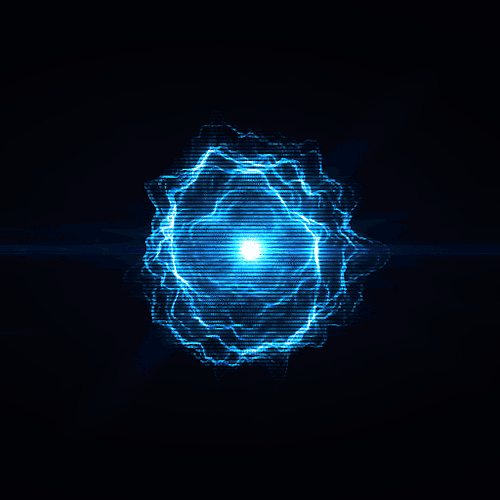 Experimental setup
fission fragment spectra measurements
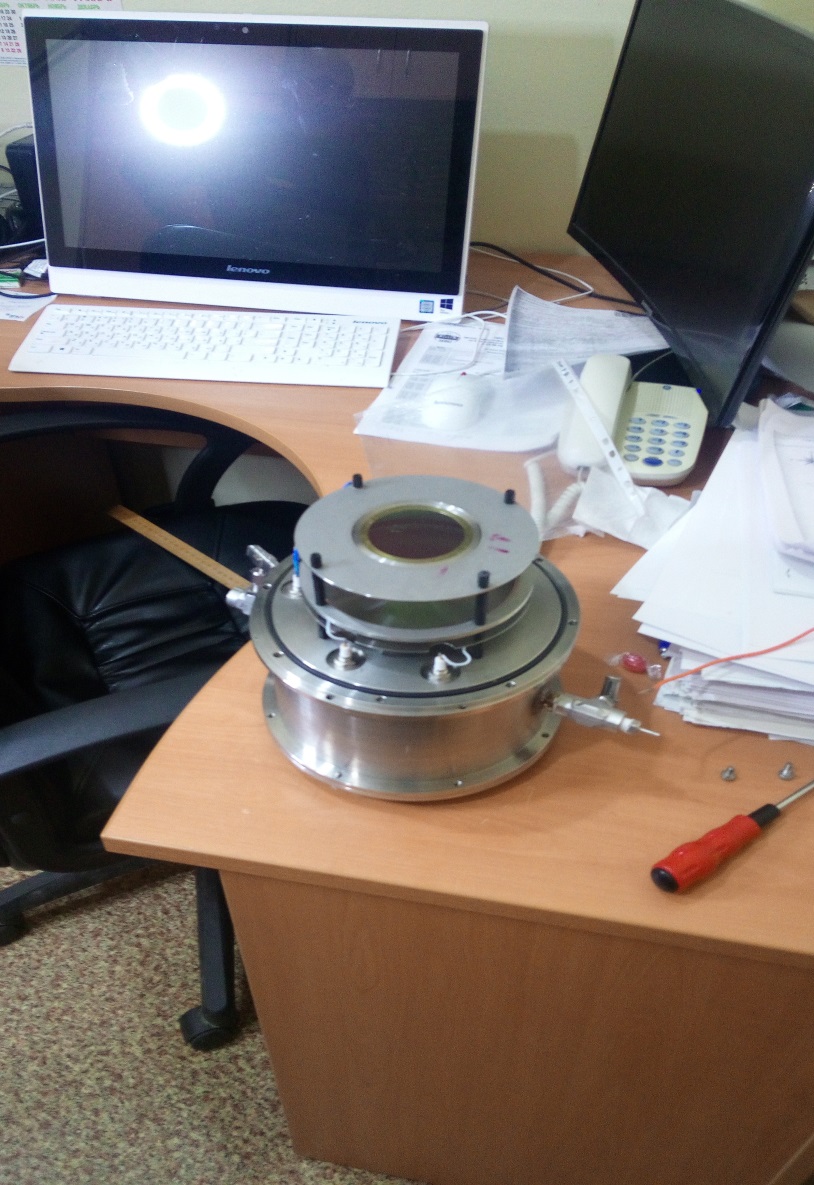 Cathode with  252Cf
Frisch grid
Anode
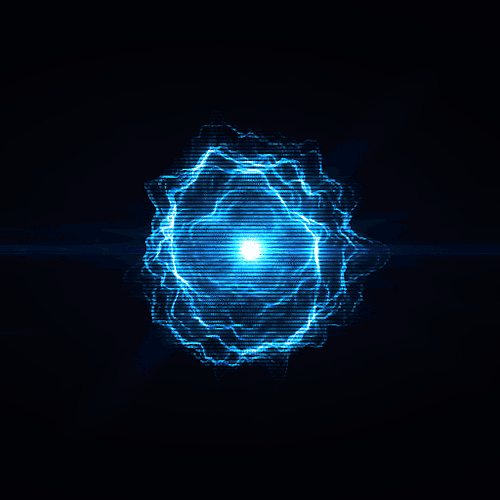 Experimental setup
fission fragment spectra measurements
High voltage  divider
Preamplifier
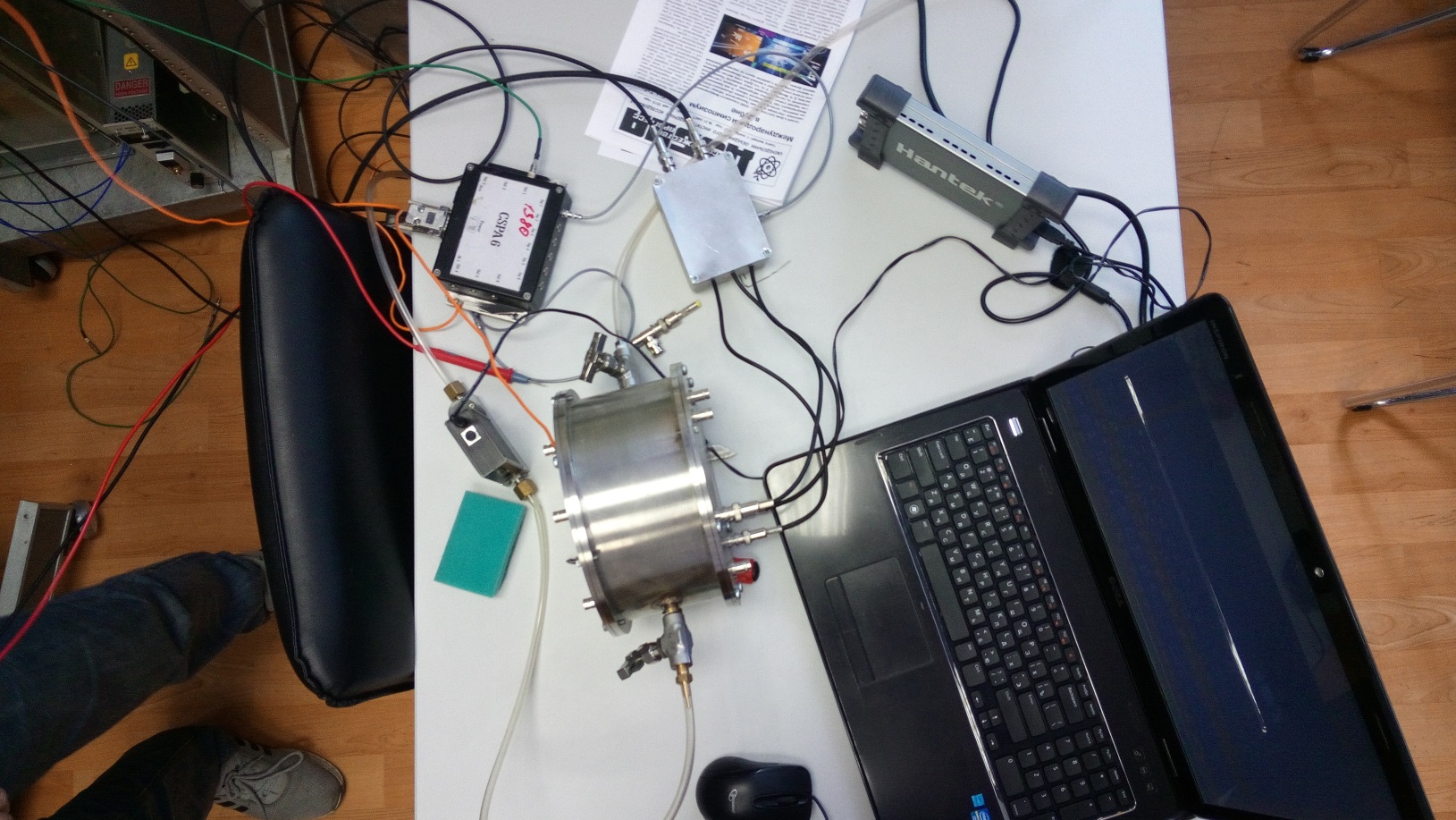 Gas : Ar CH4
Flow meter
Ion chamber
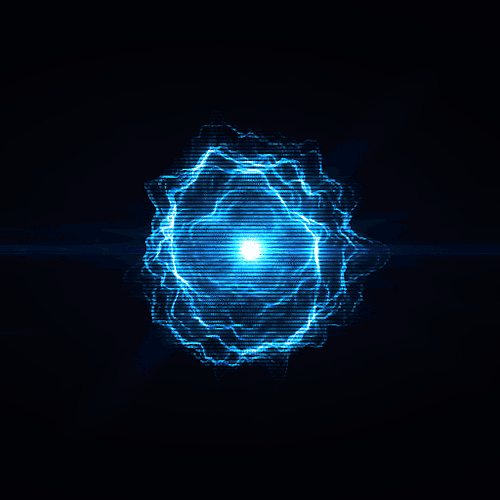 The experimental results
fission fragment spectra measurements
Anode pulse
Cathode pulse
e
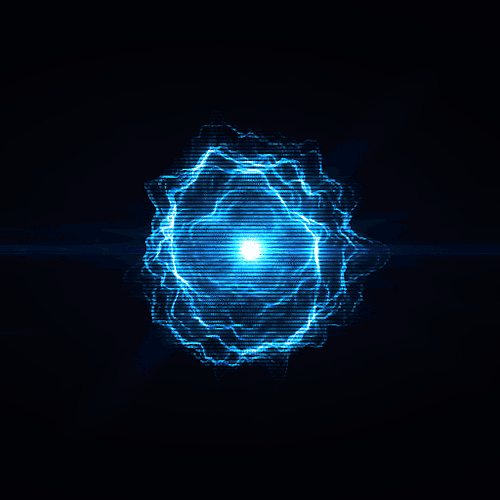 The experimental results
Spontaneous fission fragments spectrum
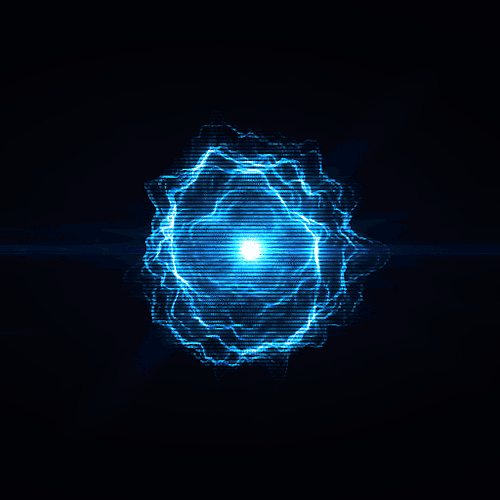 Conclusions
From the Am-Be source, 4.44 MeV gamma-rays are emitted simultaneously. Intensities of both neutrons and gamma-rays are expected to be very different. The yield of the fission fragments is significantly greater than gamma-rays.

Nuclear fission of  252Cf  is accompanied by fission fragments, emission of α-particles, γ-particles and neutrons ( one gram 252Cf emits 3*1012 neutrons/second ).
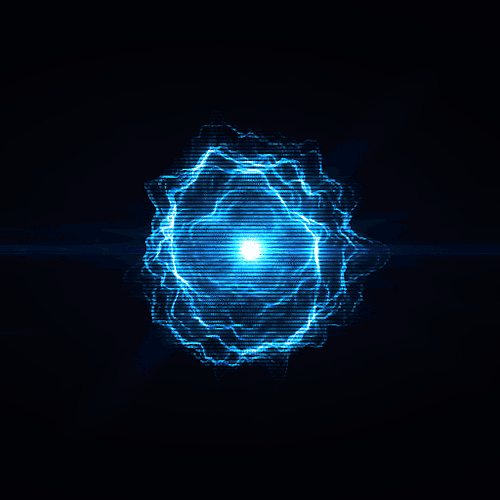 Bibliography
[1] N. Bohr, J.A. Wheeler, Physical Review 56 (1939) 426.
[2] H. R. Bowman, S. G. Thompson, J. C. D. Milton, W. J. Swiatecki, Physical Review 129 (1963) 2133.
[3] K. Skarsvag, I. Singstad, Nuclear Physics 62 (1962) 103.
[4] C. Budtz-Jørgensen and H.-H. Knitter , Nucl. Phys. A 490 (1988) 307.
[5] “Photomultiplier tubes, principle and applications,” pp. 2–9, Photonis Imaging Sensors, Merignac, France, 2002.
[6] O. Zeynalova, Sh. Zeynalov , F.-J. Hambsch and S. Oberstedt, “DSP Algorithms for Fission Fragment and Prompt Fission Neutron Spectroscopy in Application of Mathematics in Technical and Natural Sciences-2010, edited by M. D. Todorov and C.I. Christov, AIP Conference Proceedings 1301, American Institute of Physics, Melville, NY (2010) 430.
[7] O.V. Zeynalova, Sh.S. Zeynalov, F.-J. Hambsch, S. Oberstedt, Bulletin of Russian Academy of Science: Physics, 73, 506-514 (2009).
[8] F.-J. Hambsch, S. Oberstedt, Nucl. Phys. A617 (1997) 347.
[9] O. Zeynalova, Sh. Zeynalov , F.-J. Hambsch, S. Oberstedt and I. Fabry, “DSP Algorithms for Fission Fragment and Prompt Fission Neutron Spectroscopy in Application of Mathematics in Technical and Natural Sciences-2010, edited by M. D. Todorov and C. I. Christov, AIP Conference Proceedings 1186, American Institute of Physics, Melville, NY (2009) 156.
[10] S. Nakamura, T. Mukai, M. Manabe and I. Murata, Characterization Test of CdTe Detector Element Designed and Developed for BNCT-SPECT, Proc. of the 2011 Annual Symposium on Nucl. Data, JAEA-Conf 2012-001, (2012), pp.165-170. 
[11] K. Harada and I. Murata, Design and Construction of A Thermal Column Using An Am-Be Neutron Source for BNCT studies, Proc. of the 2011 Annual Symposium on Nucl. Data, JAEA-Conf 2012-001, (2012), pp.129-134.
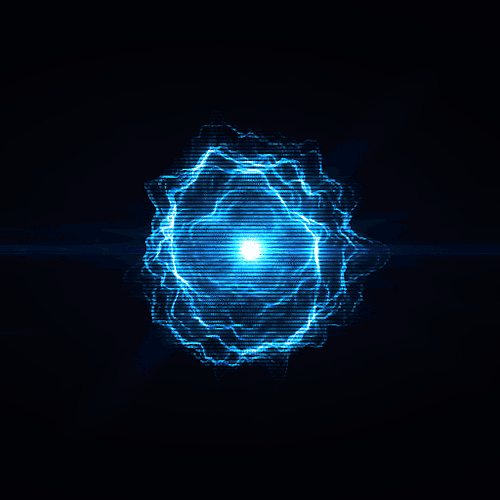 Acknowledgements
I would like to express my gratitude to 
the International Student Practice organizers. 

I thank  Dr. Shakir Zeinalov 
for his passion and valuable  guidance during the whole practice.

I thank  Dr. Pavel Sedishev 
for his permanent interest to my work.

Special thanks to the colleagues from FLNP 
who made my work here meaningful, interesting and pleasurable!
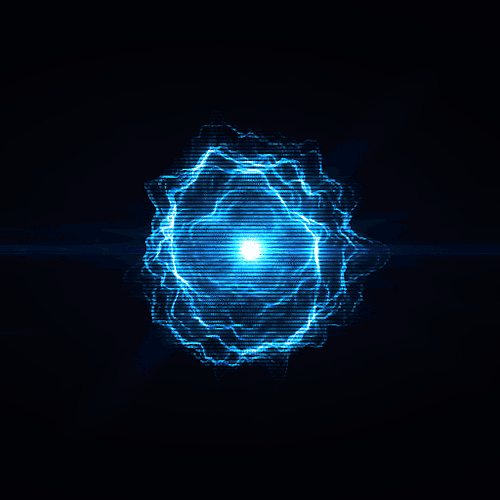 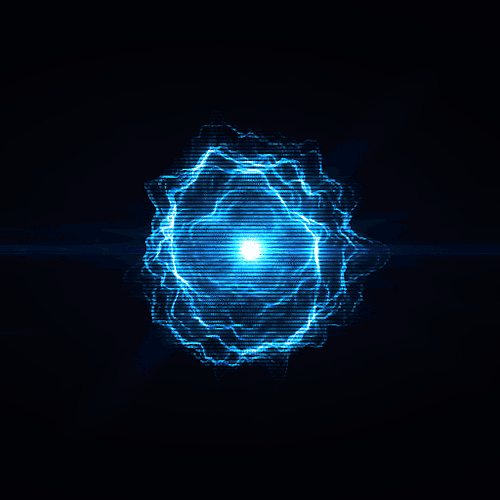 Thank you for the attention!